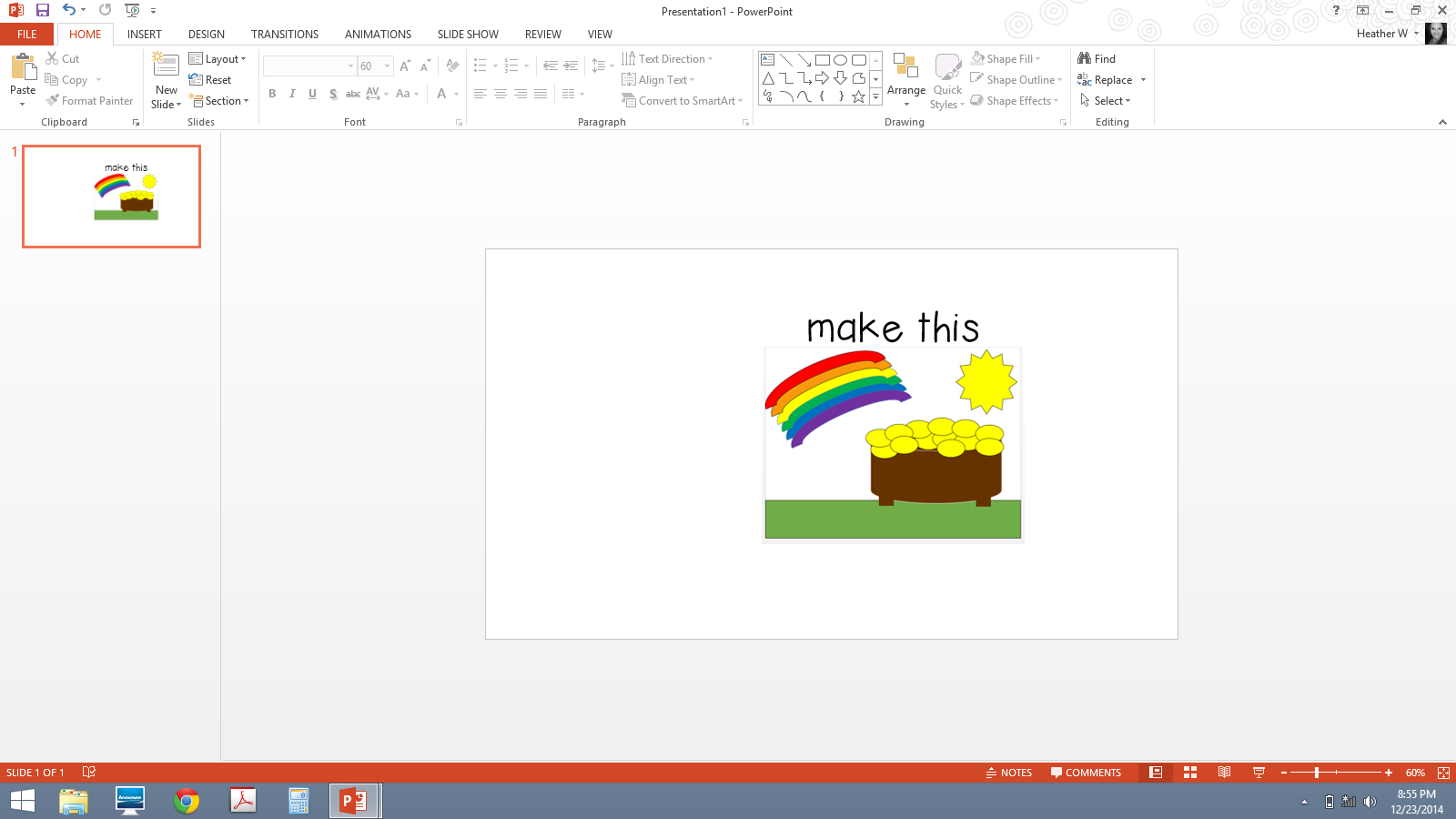 [Speaker Notes: March Color]